After the Gospel
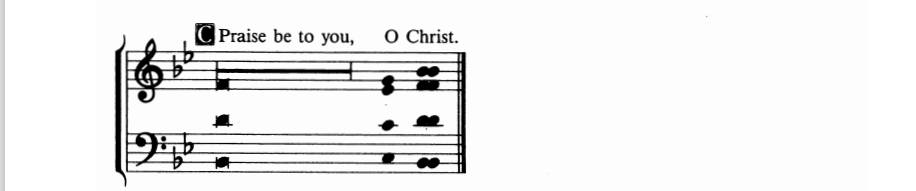